Ch. 11 – Chemical Reactions
III. Types of Chemical Reactions
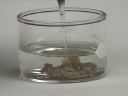 A. Combustion
the burning of any substance in O2 to produce heat
A + O2  B
CH4(g) + 2O2(g)  CO2(g) + 2H2O(g)
A. Combustion
Products:
contain oxygen
hydrocarbons form CO2 + H2O
Na(s)+   O2(g) 
Na2O(s)
4                             2
C3H8(g)+    O2(g) 
CO2(g)+    H2O(g)
5               3               4
B. Synthesis
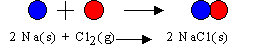 the combination of 2 or more substances to form a compound
only one product
A + B  AB
B. Synthesis
H2(g) + Cl2(g)  2 HCl(g)
B. Synthesis
Products:
ionic - cancel charges
covalent - hard to tell
Al(s)+    Cl2(g) 
AlCl3(s)
2            3               2
C. Decomposition
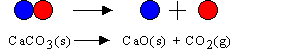 a compound breaks down into 2 or more simpler substances
only one reactant
AB  A + B
C. Decomposition
2 H2O(l)  2 H2(g) + O2(g)
C. Decomposition
Products:
binary - break into elements
others - hard to tell
KBr(l) 
K(s) +    Br2(l)
2                 2
D. Single Replacement
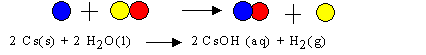 one element replaces another in a compound
metal replaces metal (+)
nonmetal replaces nonmetal (-)
A + BC  B + AC
D. Single Replacement
Cu(s) + 2AgNO3(aq)  Cu(NO3)2(aq) + 2Ag(s)
D. Single Replacement
Products:
metal  metal (+)
nonmetal  nonmetal (-)
free element must be more active (check activity series)
Fe(s)+  CuSO4(aq) 
Cu(s)+  FeSO4(aq)
Br2(l)+  NaCl(aq) 
N.R.
E. Double Replacement
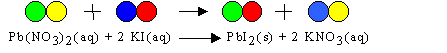 ions in two compounds “change partners”
cation of one compound combines with anion of the other
AB + CD  AD + CB
E. Double Replacement
Pb(NO3)2(aq) + K2CrO4(aq)  PbCrO4(s) + 2KNO3(aq)
E. Double Replacement
Products:
switch negative ions
one product must be insoluble (check solubility table)
Pb(NO3)2(aq)+  KI(aq) 
2                            2
PbI2(s)+  KNO3(aq)
NaNO3(aq)+  KI(aq) 
N.R.